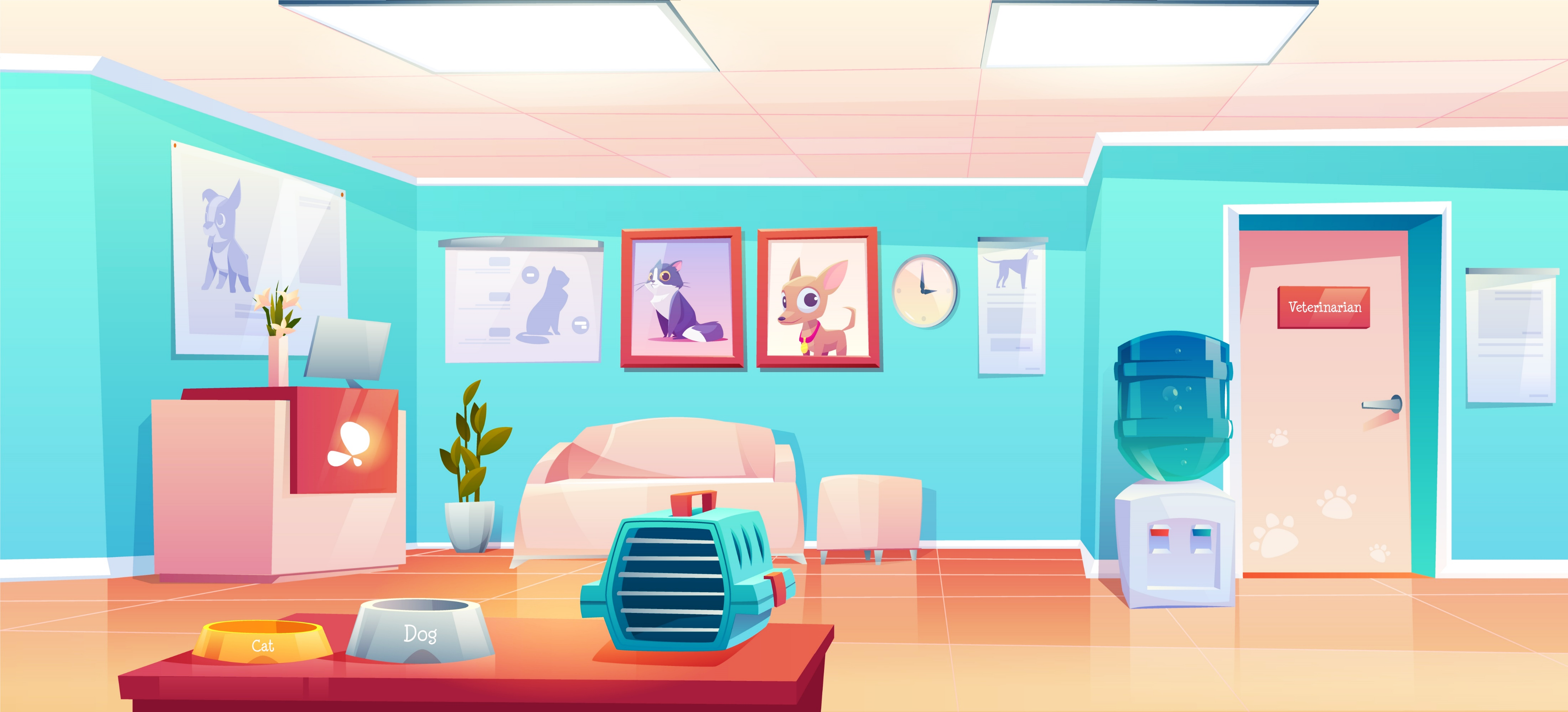 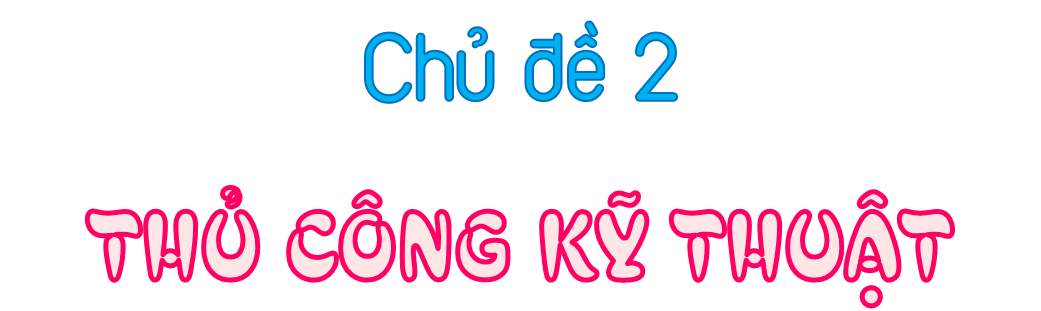 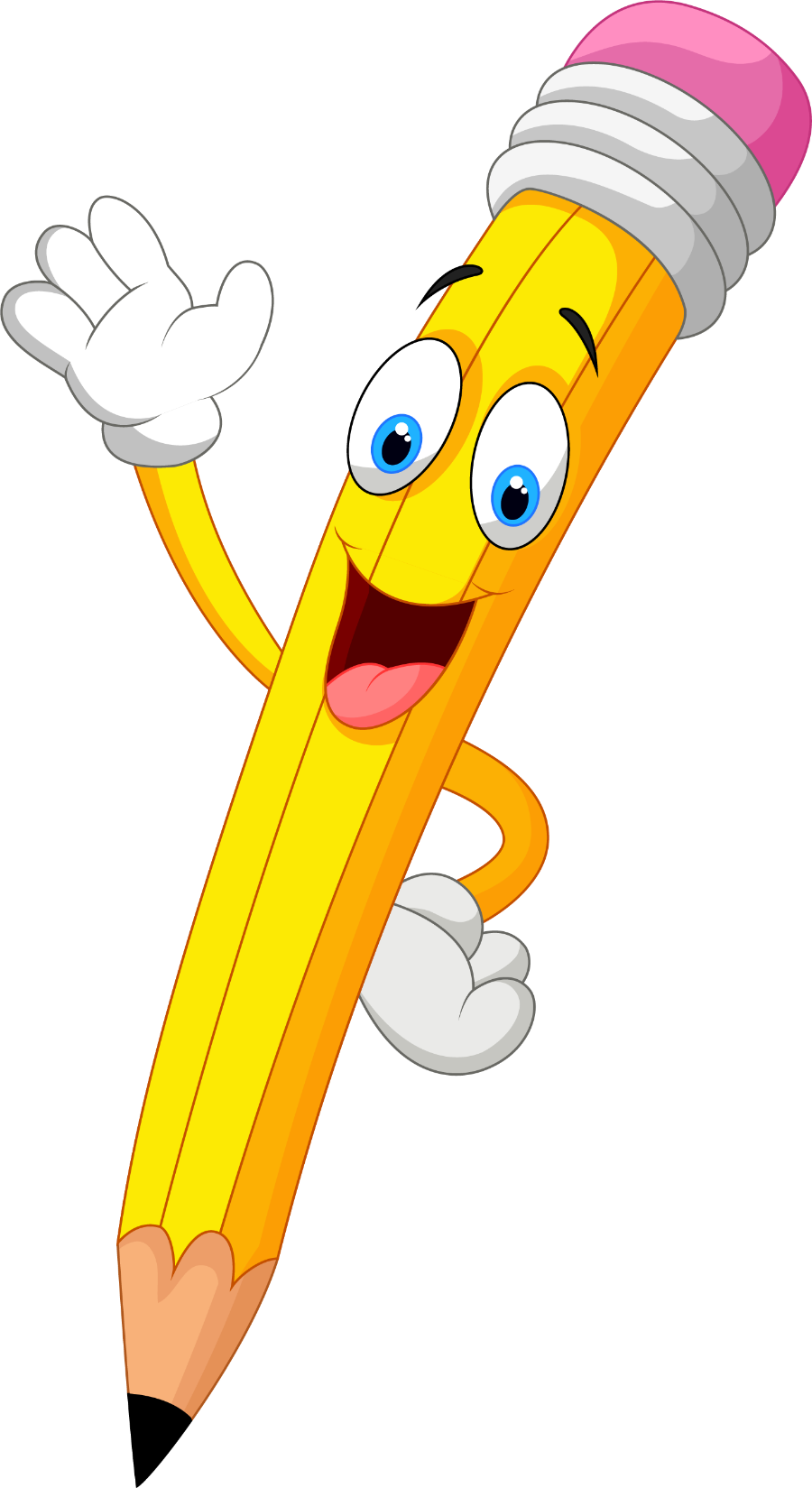 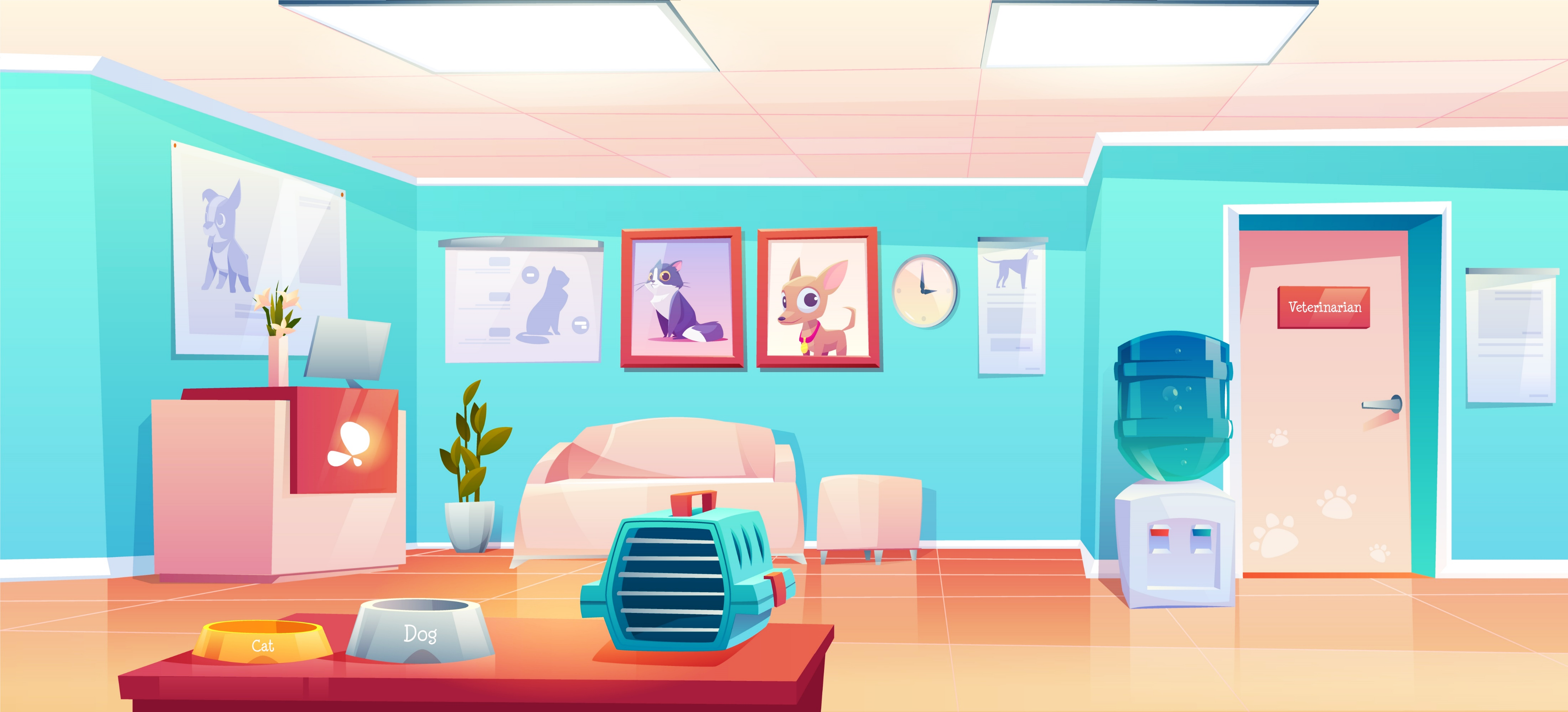 Thứ … ngày … tháng … năm …
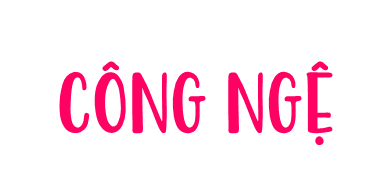 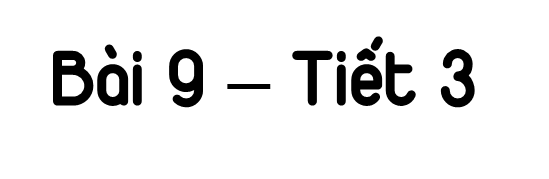 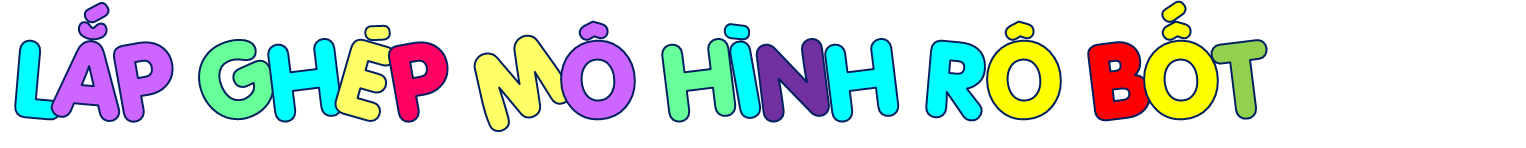 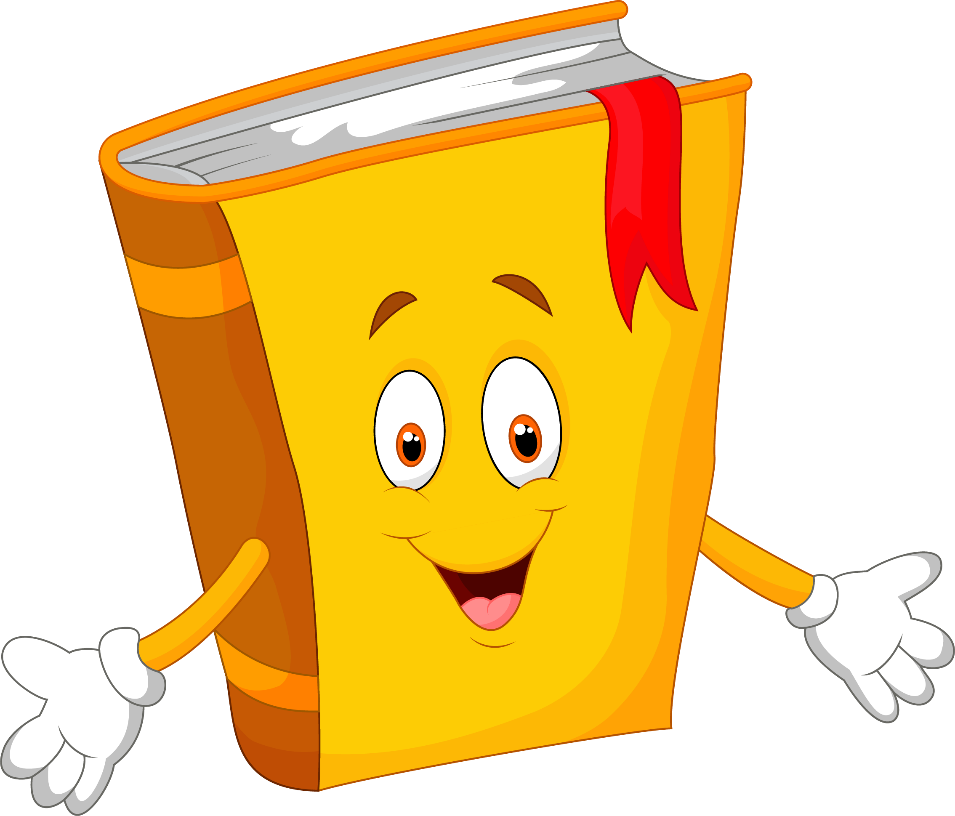 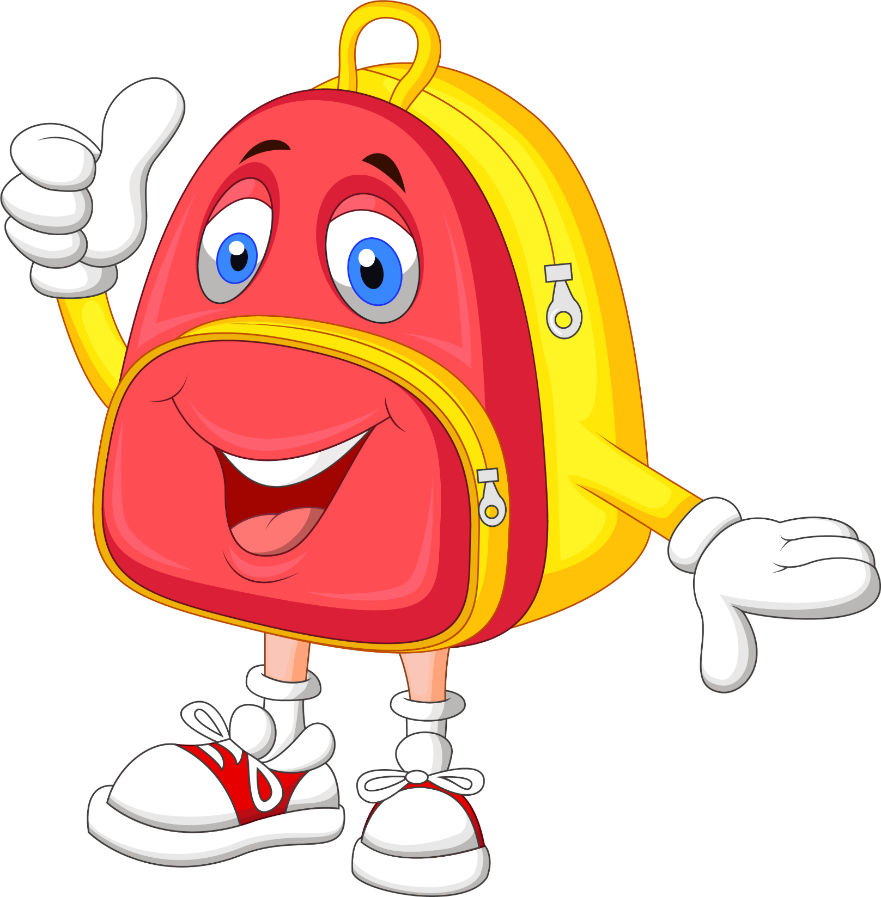 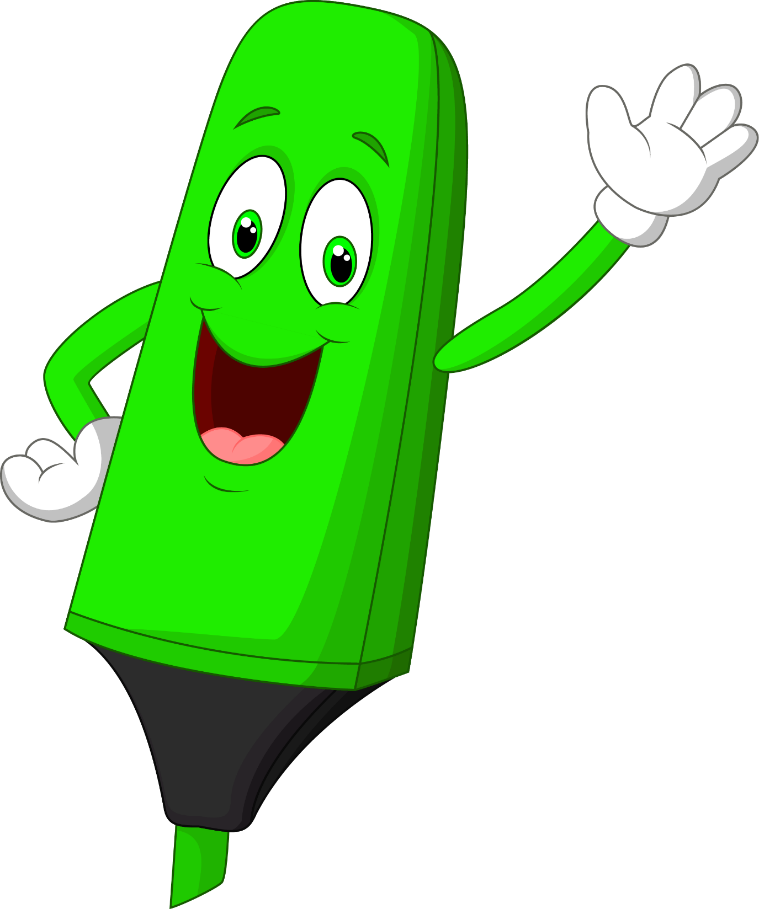 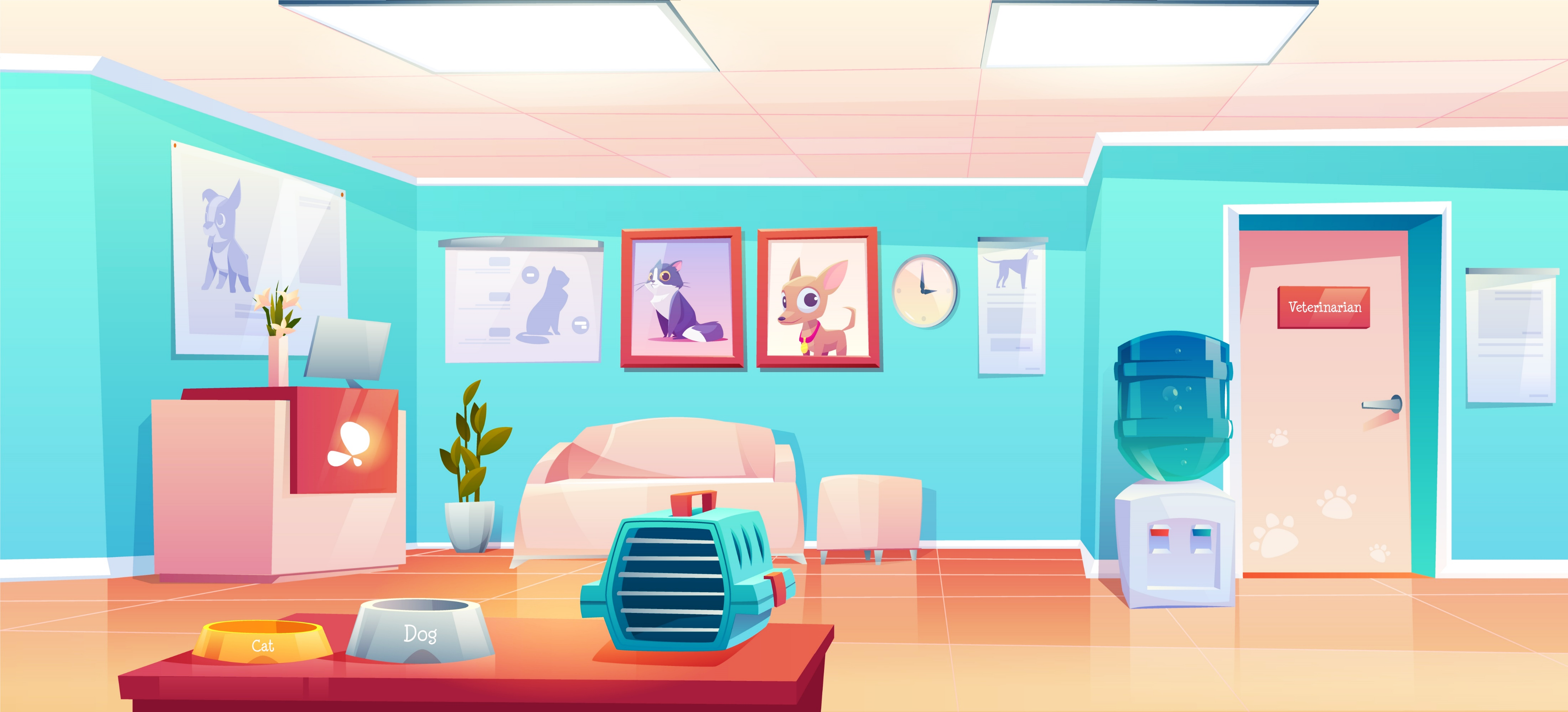 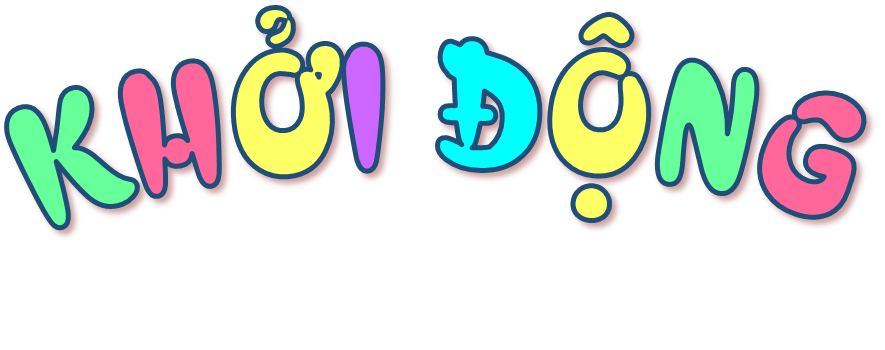 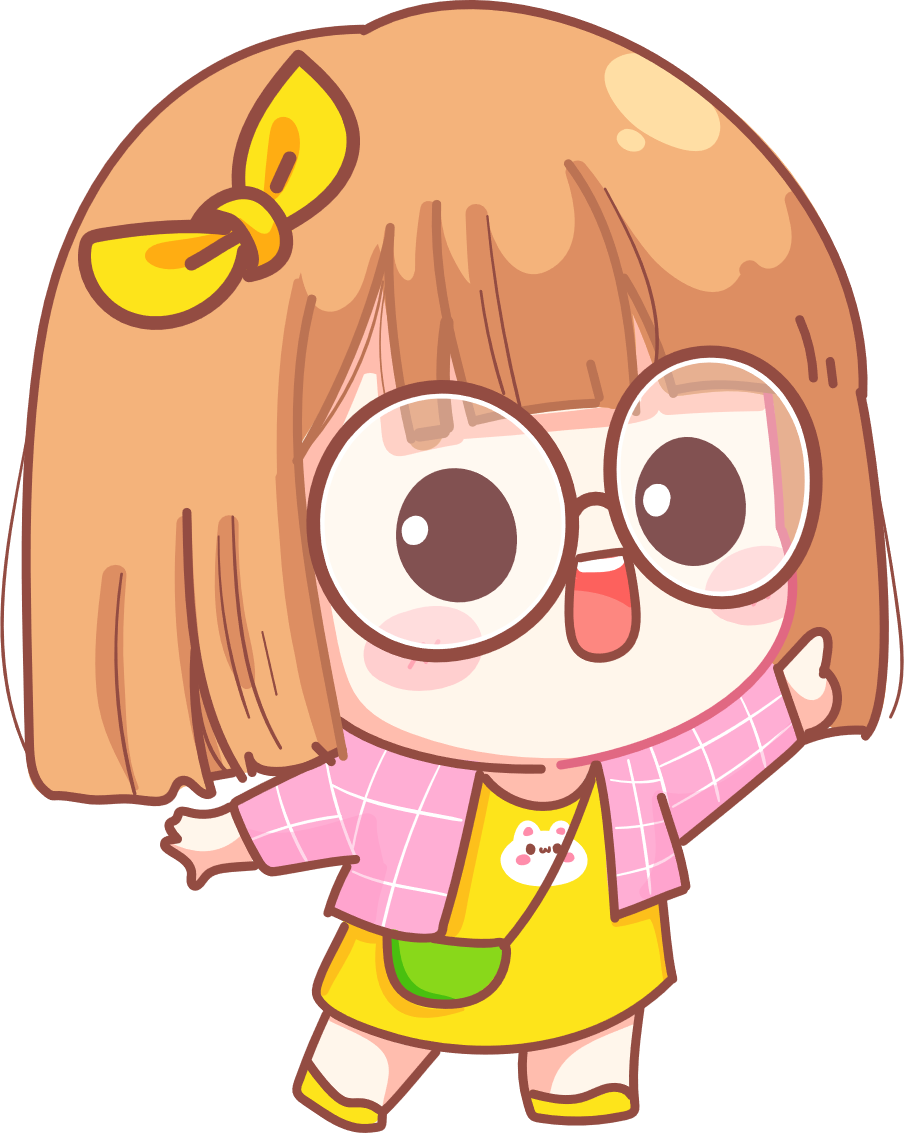 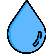 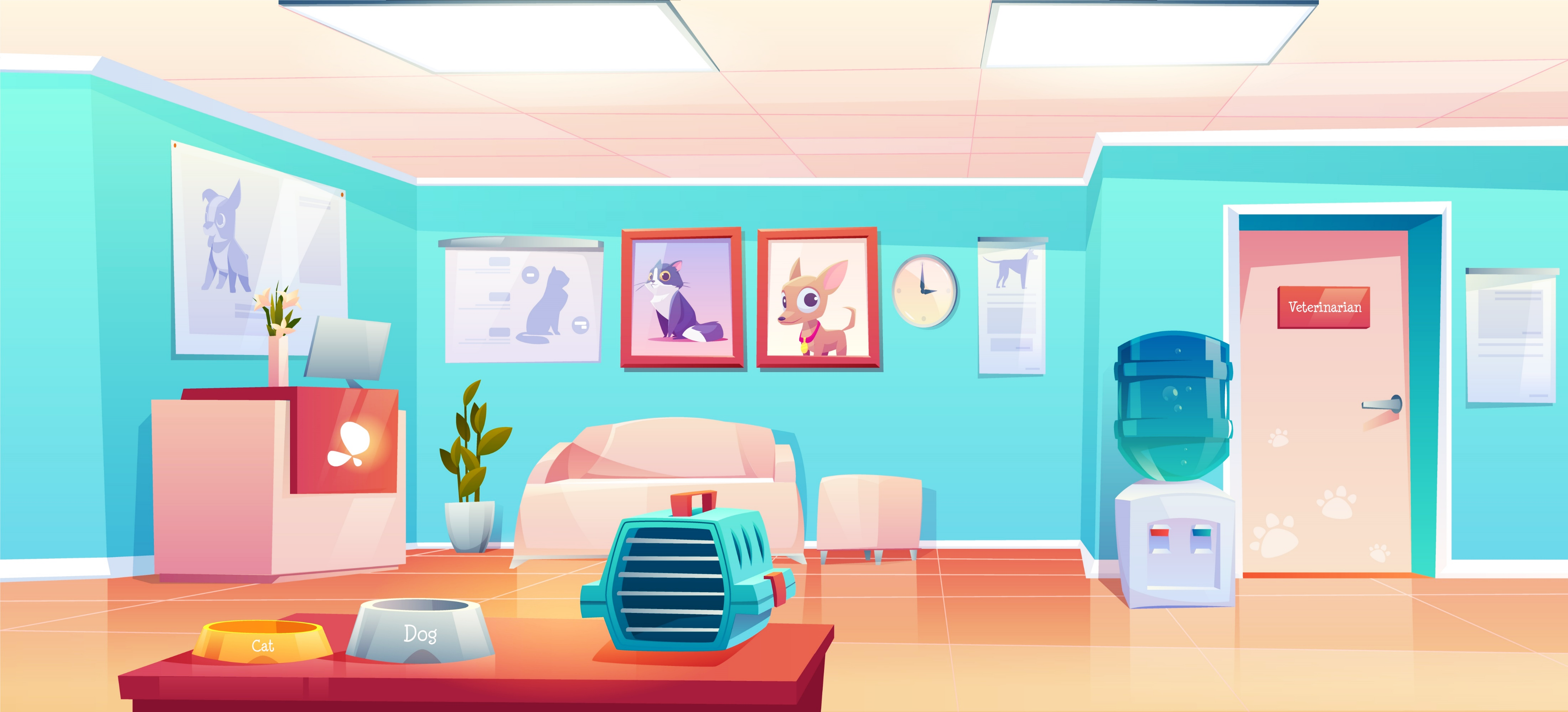 Em hãy nhắc lại các bước lắp rô – bốt.
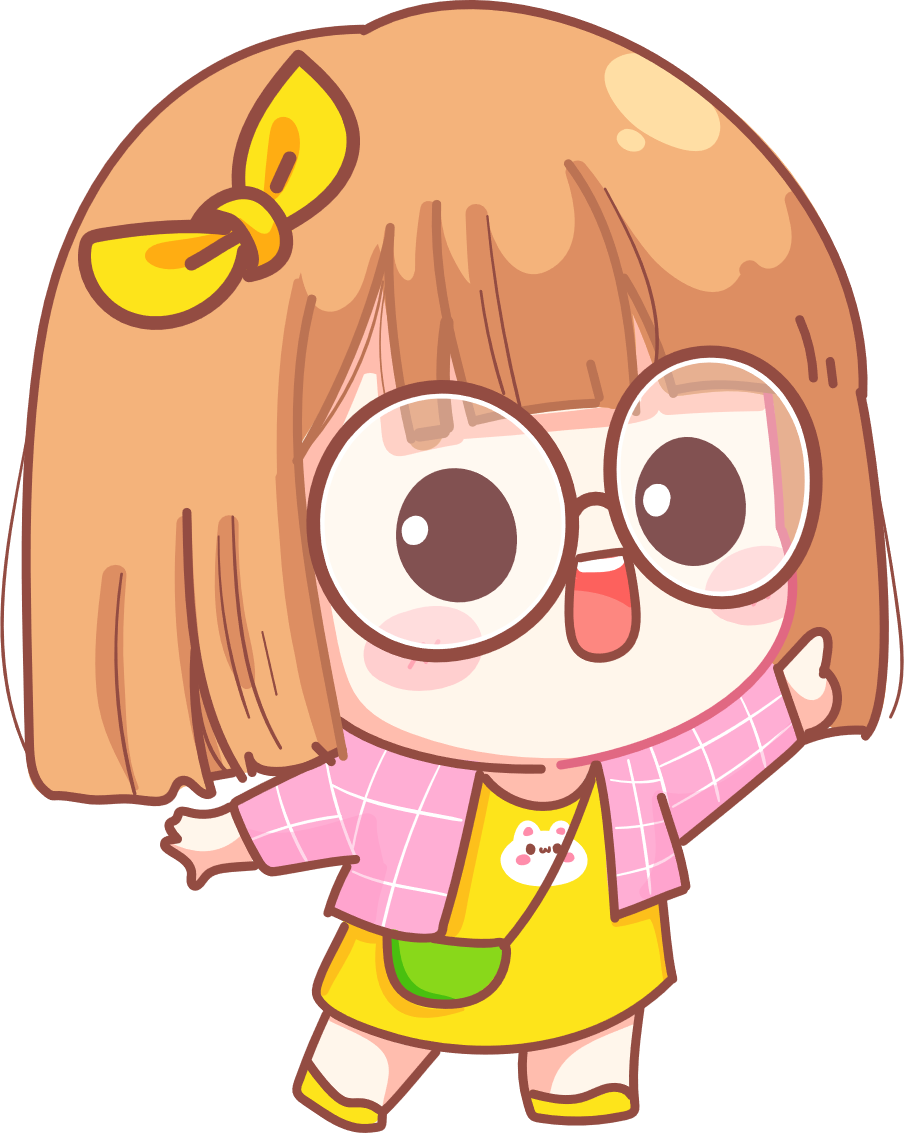 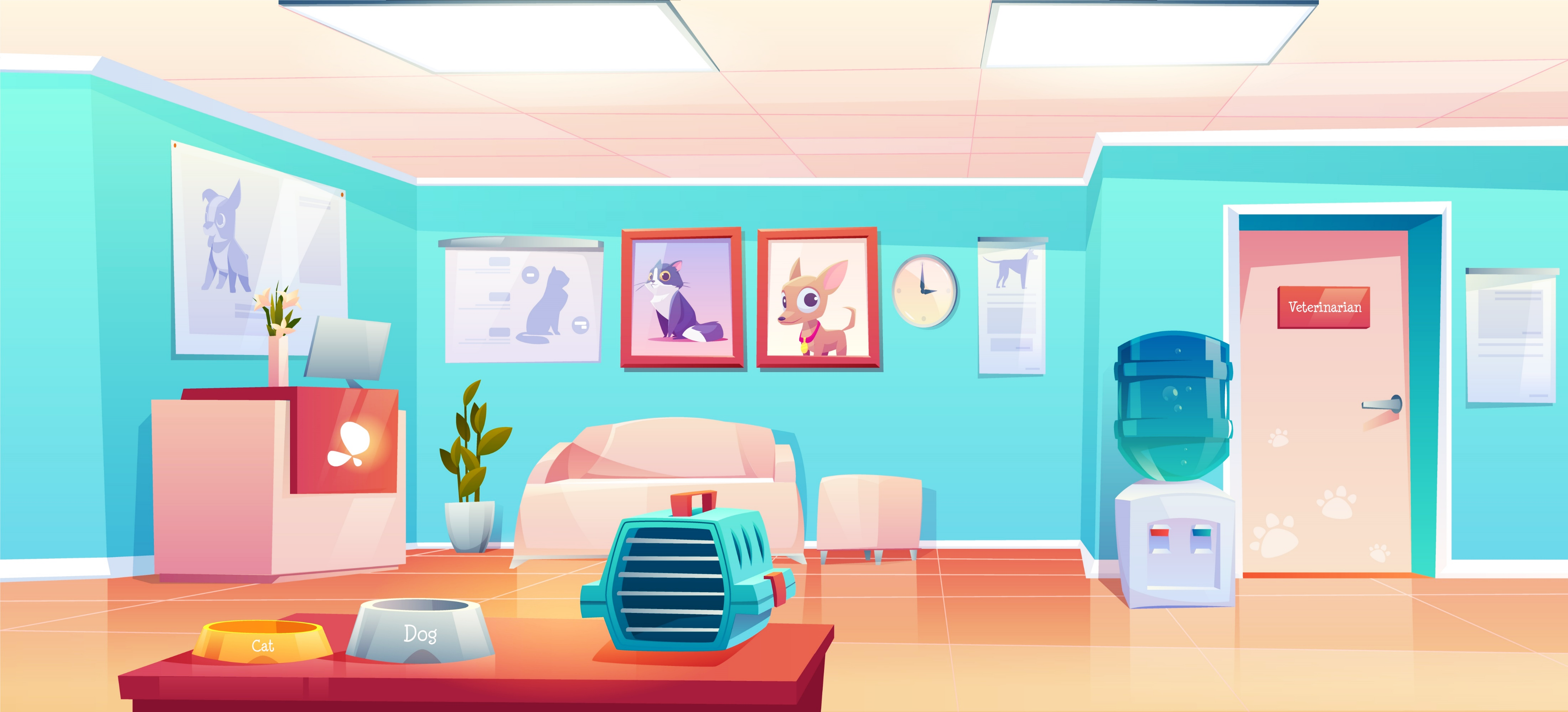 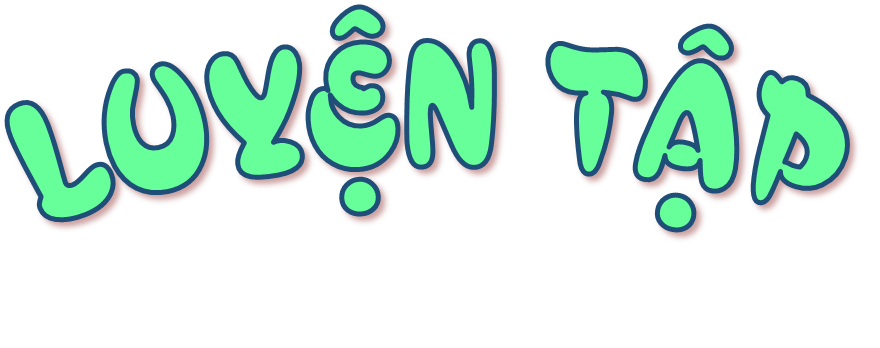 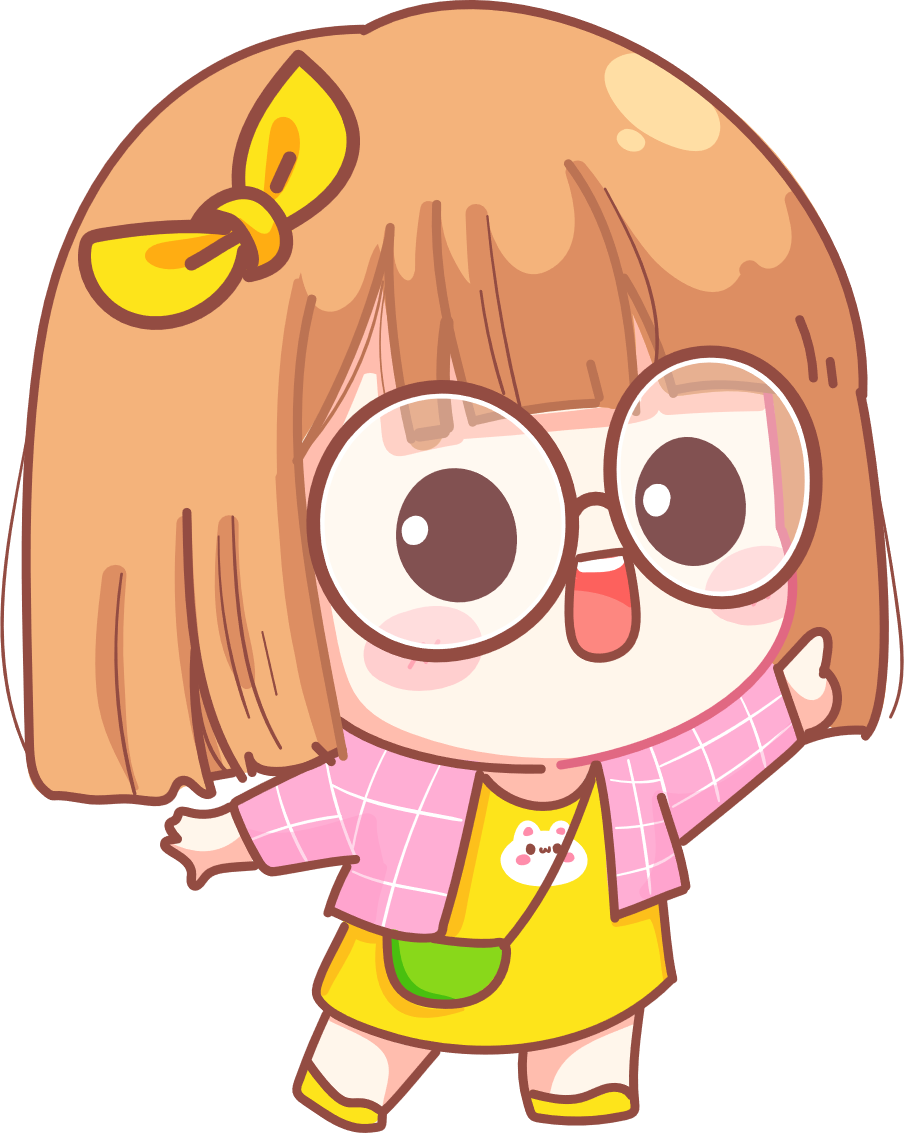 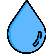 3. Hoạt động giới thiệu sản phẩm
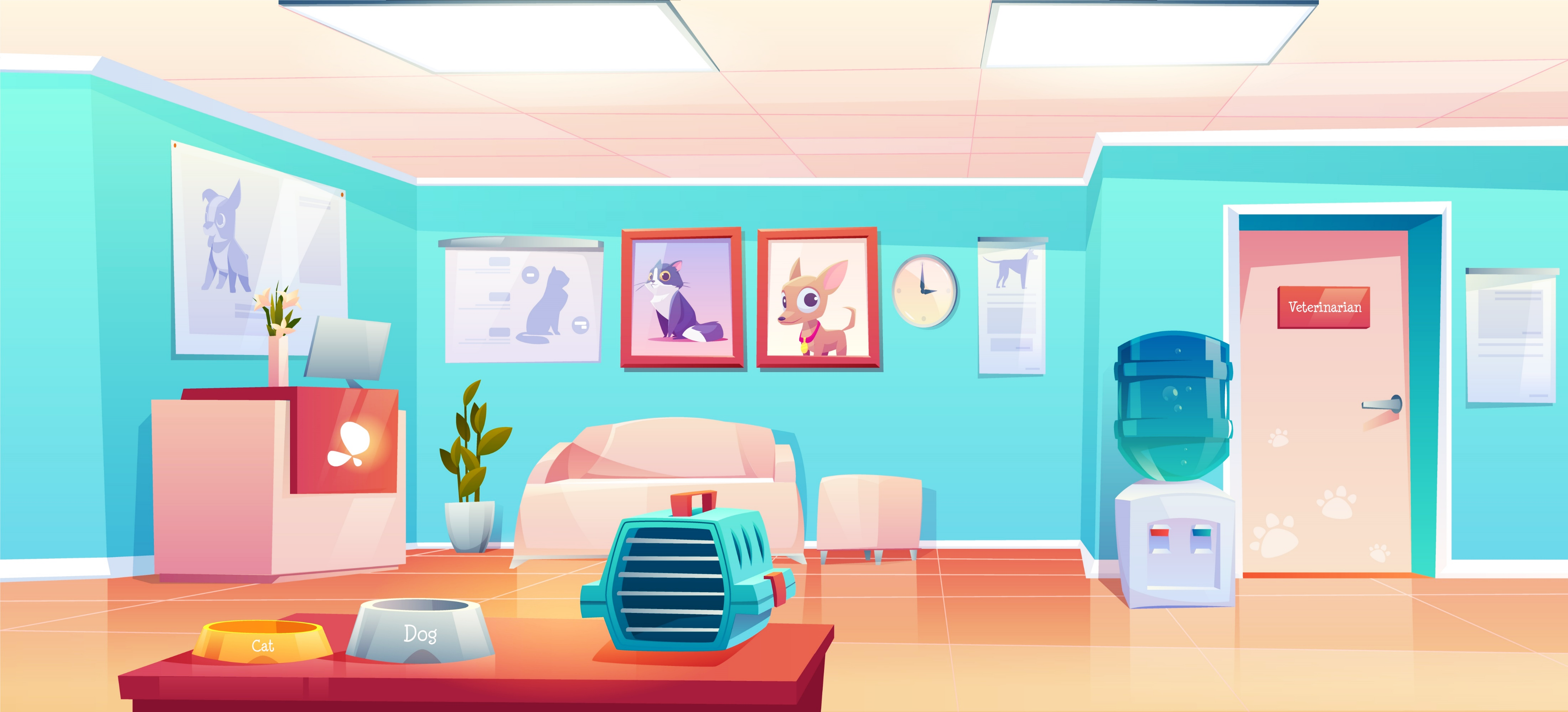 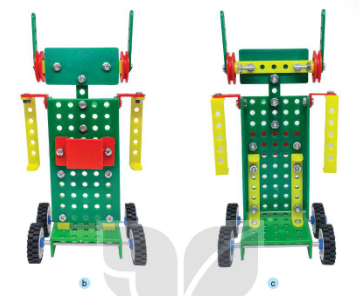 Trưng bày và giới thiệu mô hình rô – bốt của mình.
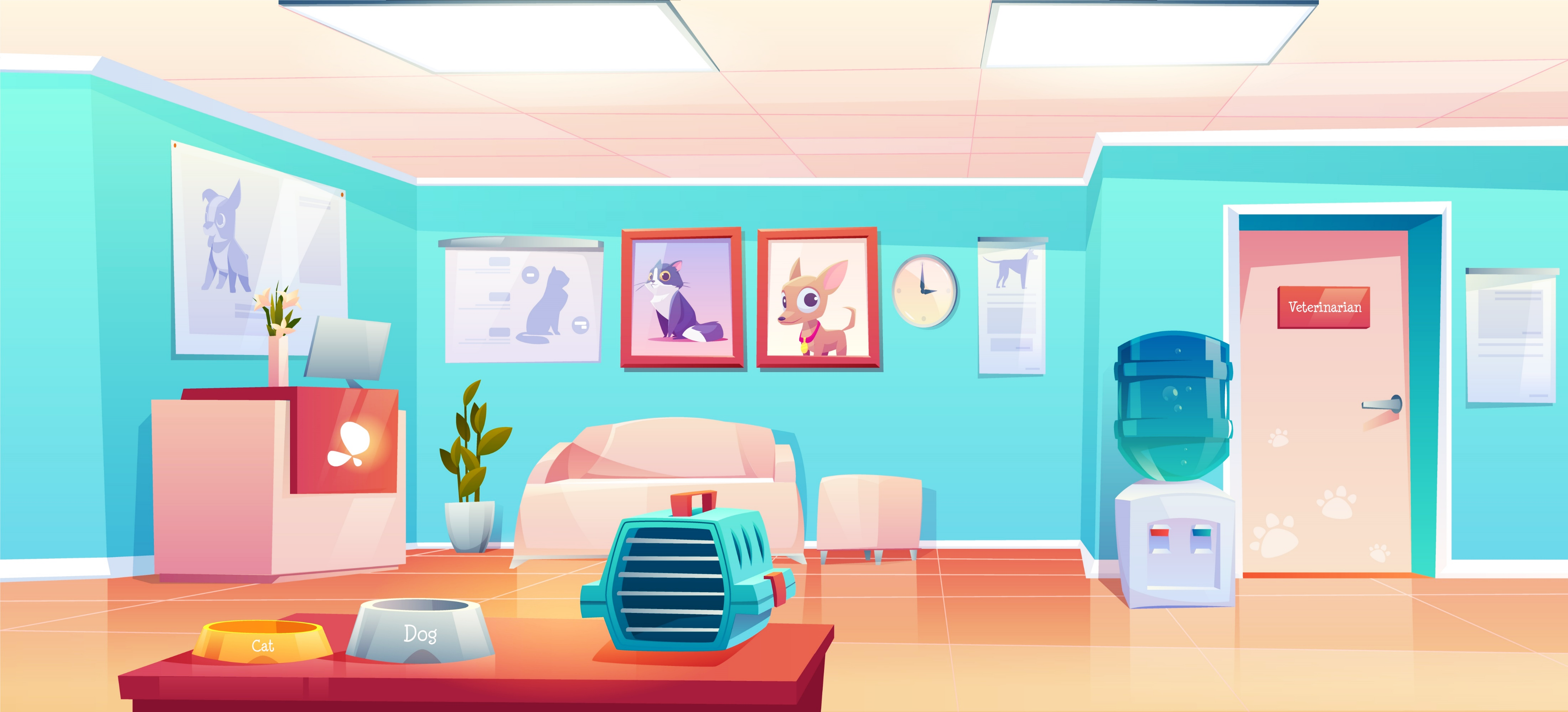 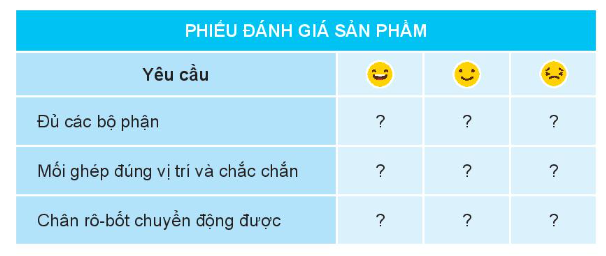 4. Xưởng sáng tạo
Em hãy sử dụng ít nhất 10 chi tiết trong bộ lắp ghép mô hình kĩ thuật để lắp ghép một mô hình theo ý tưởng sáng tạo của em.
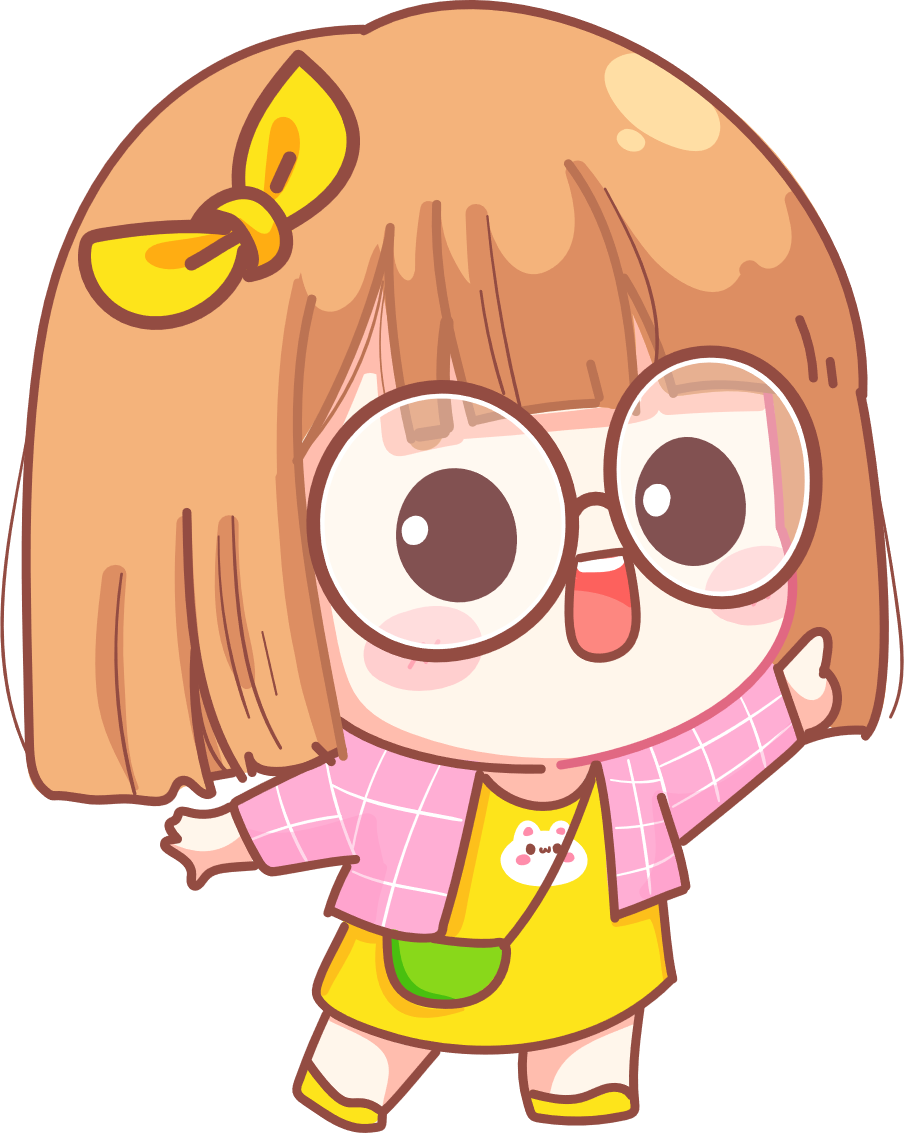 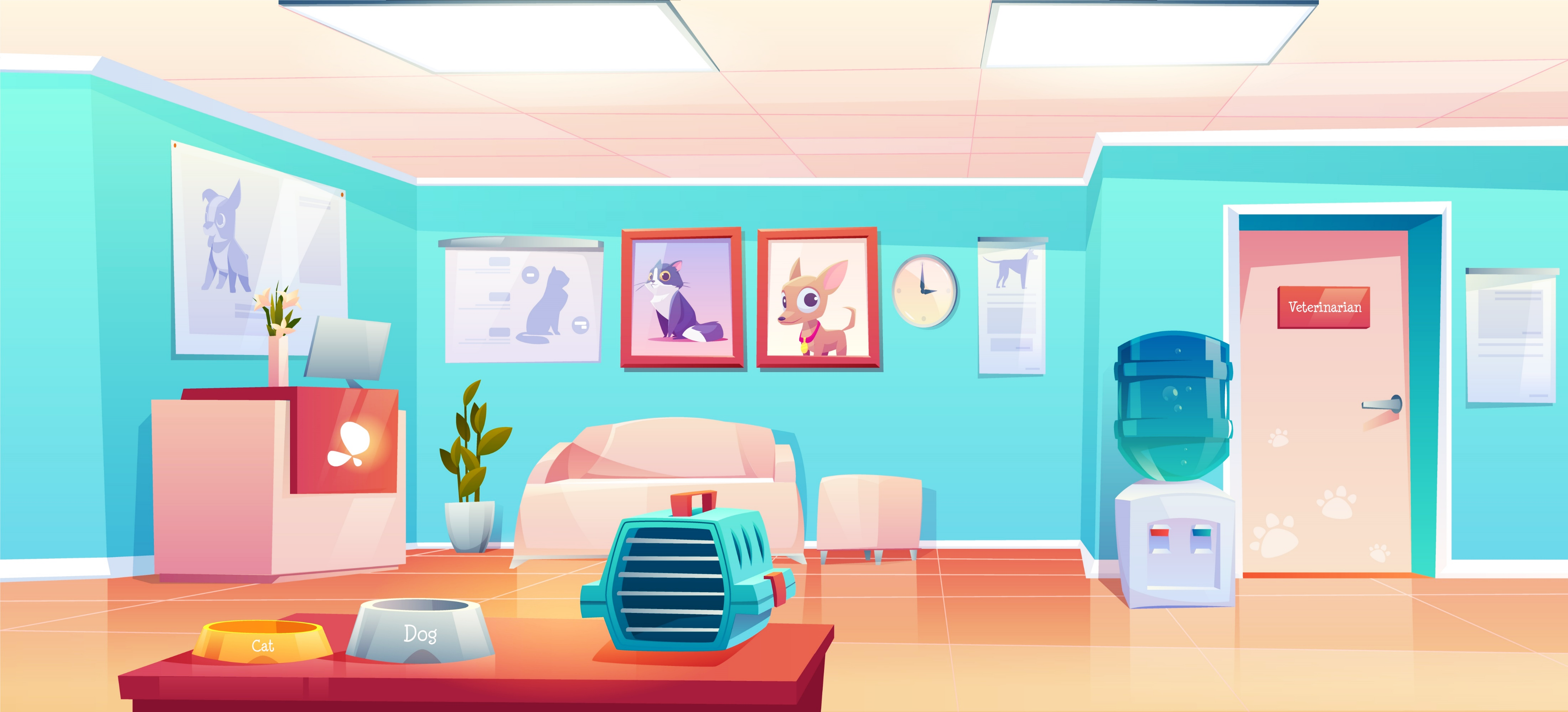 Tham khảo mẫu
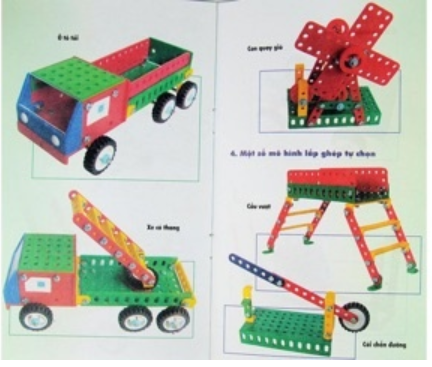 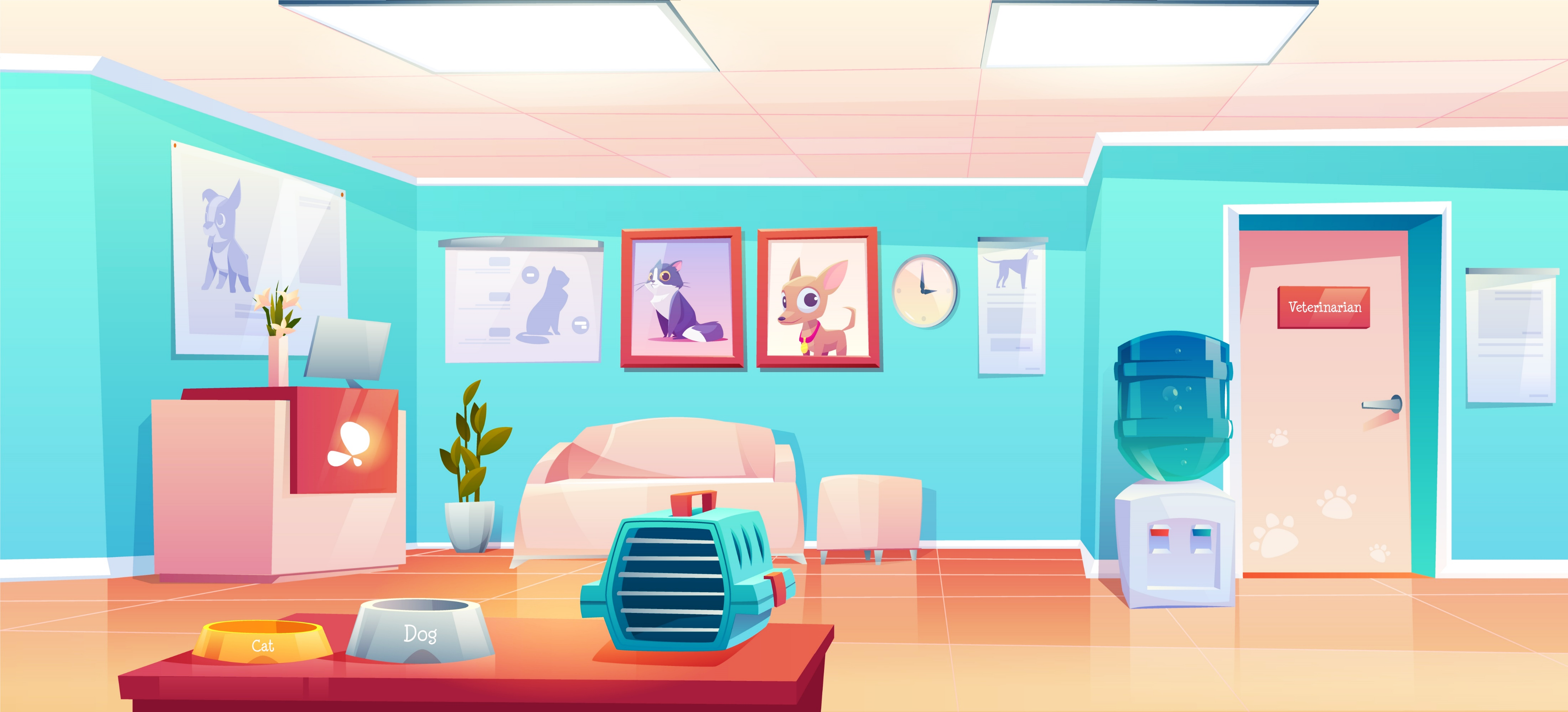 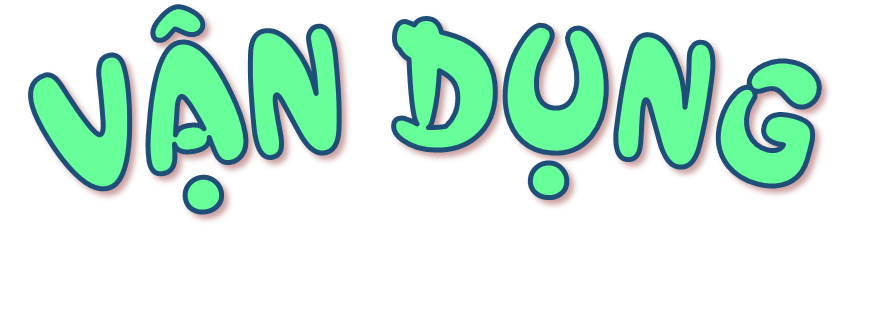 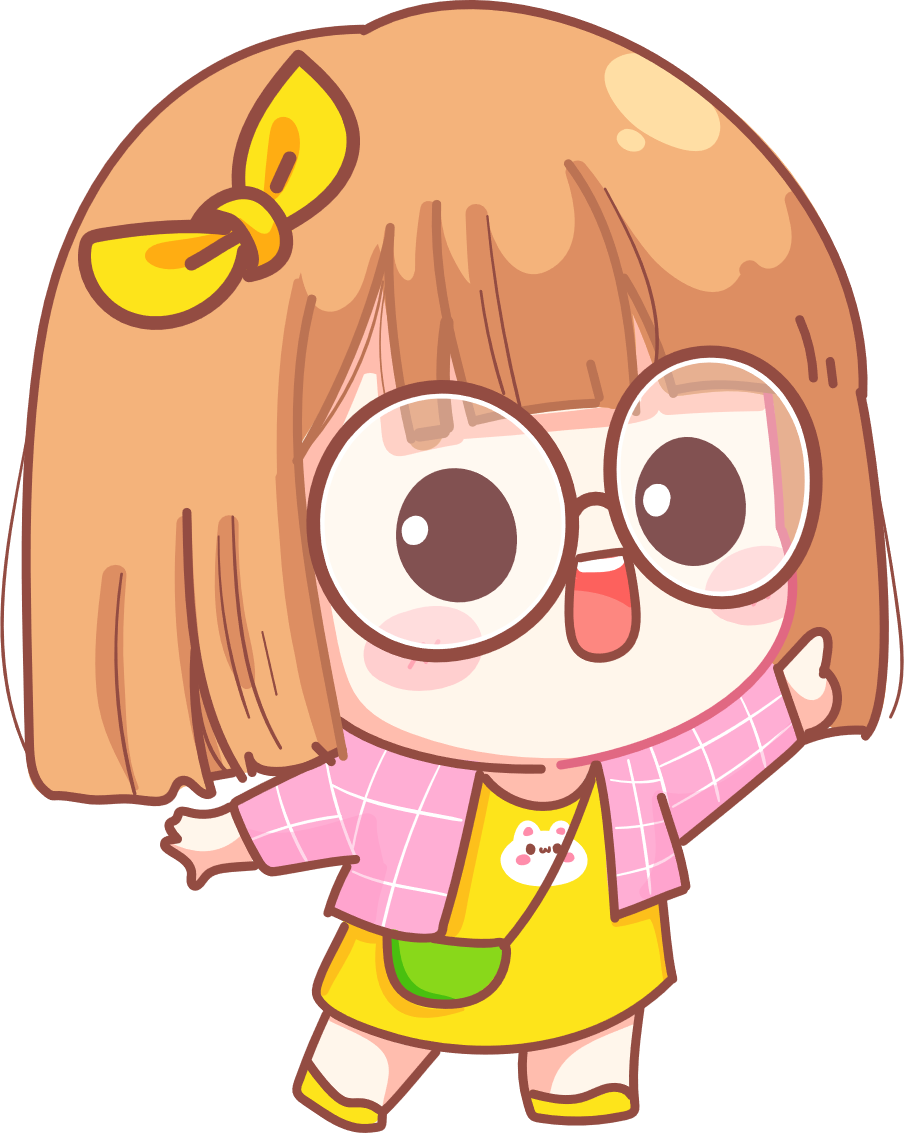 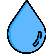 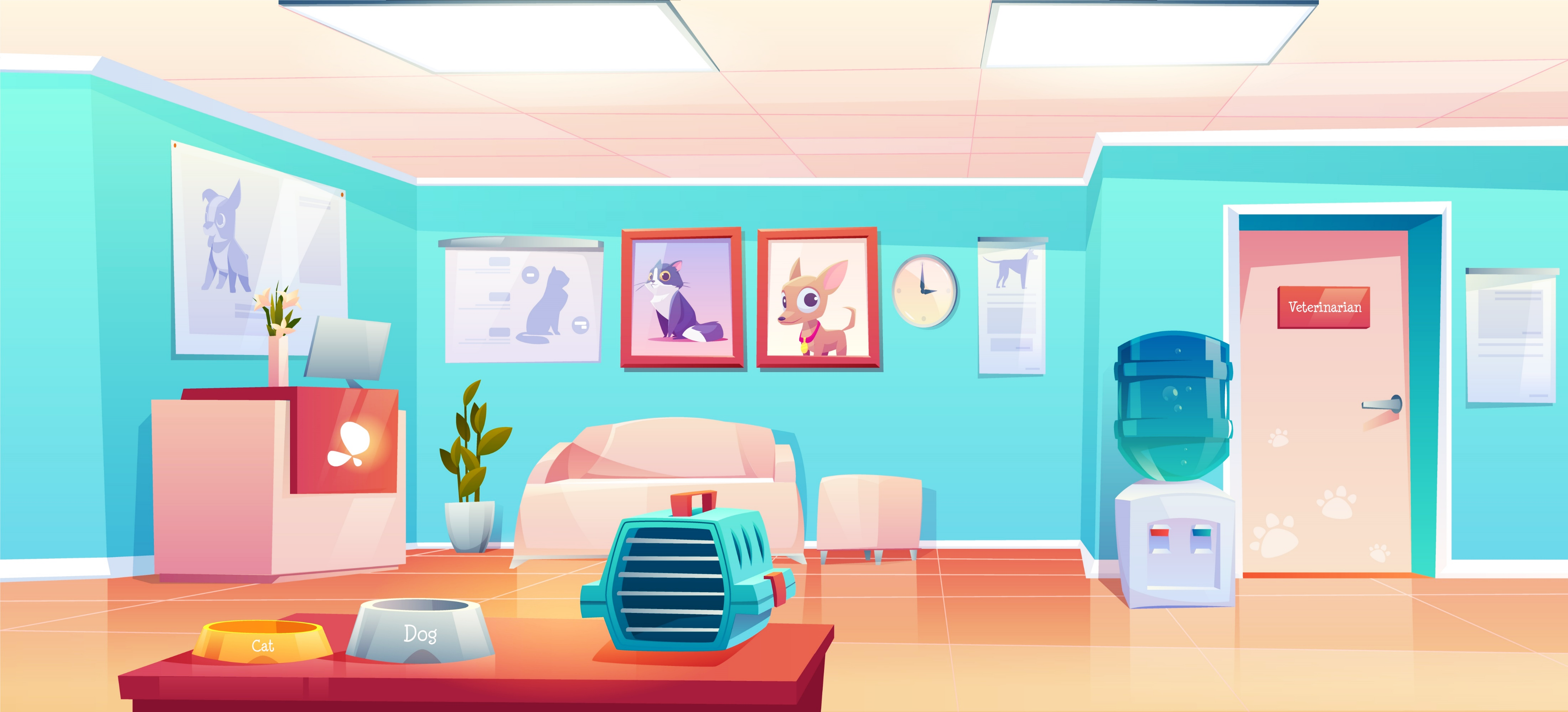 Chia sẻ về lợi ích của rô – bốt
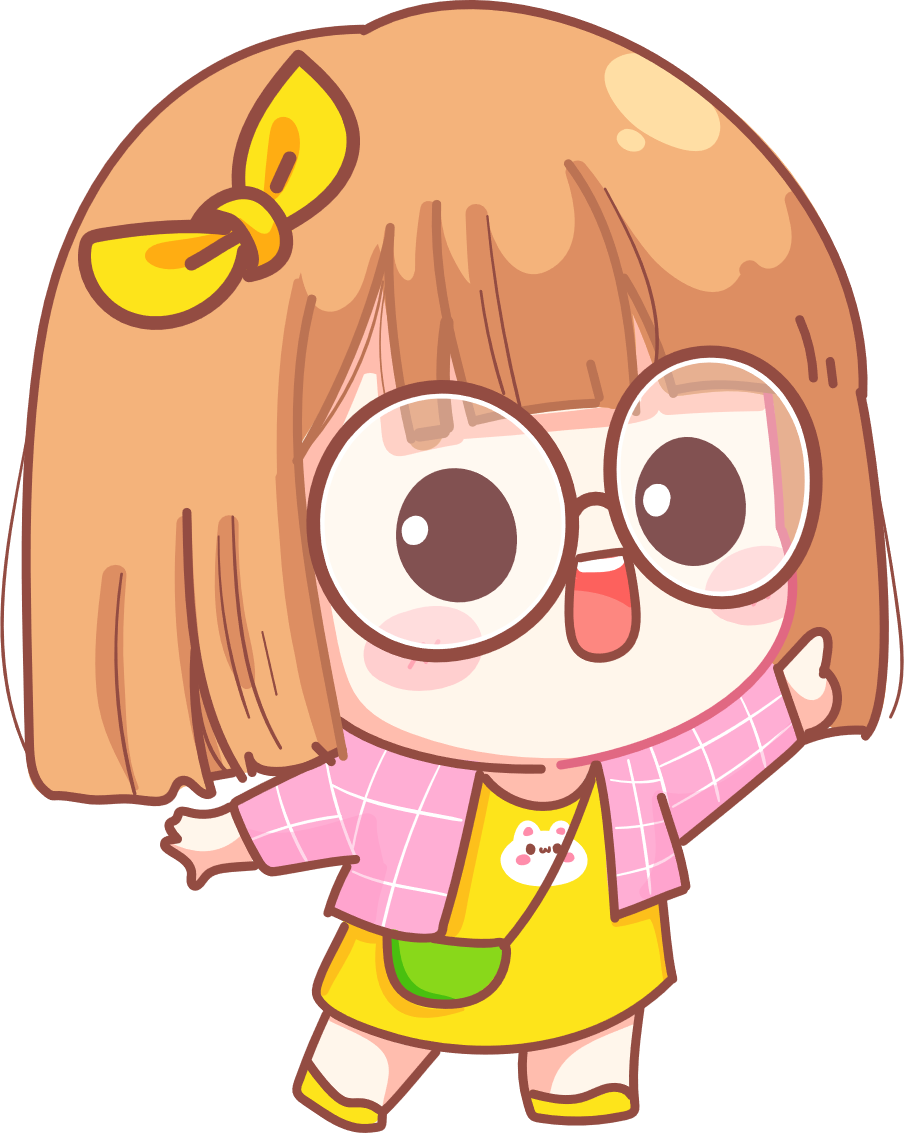 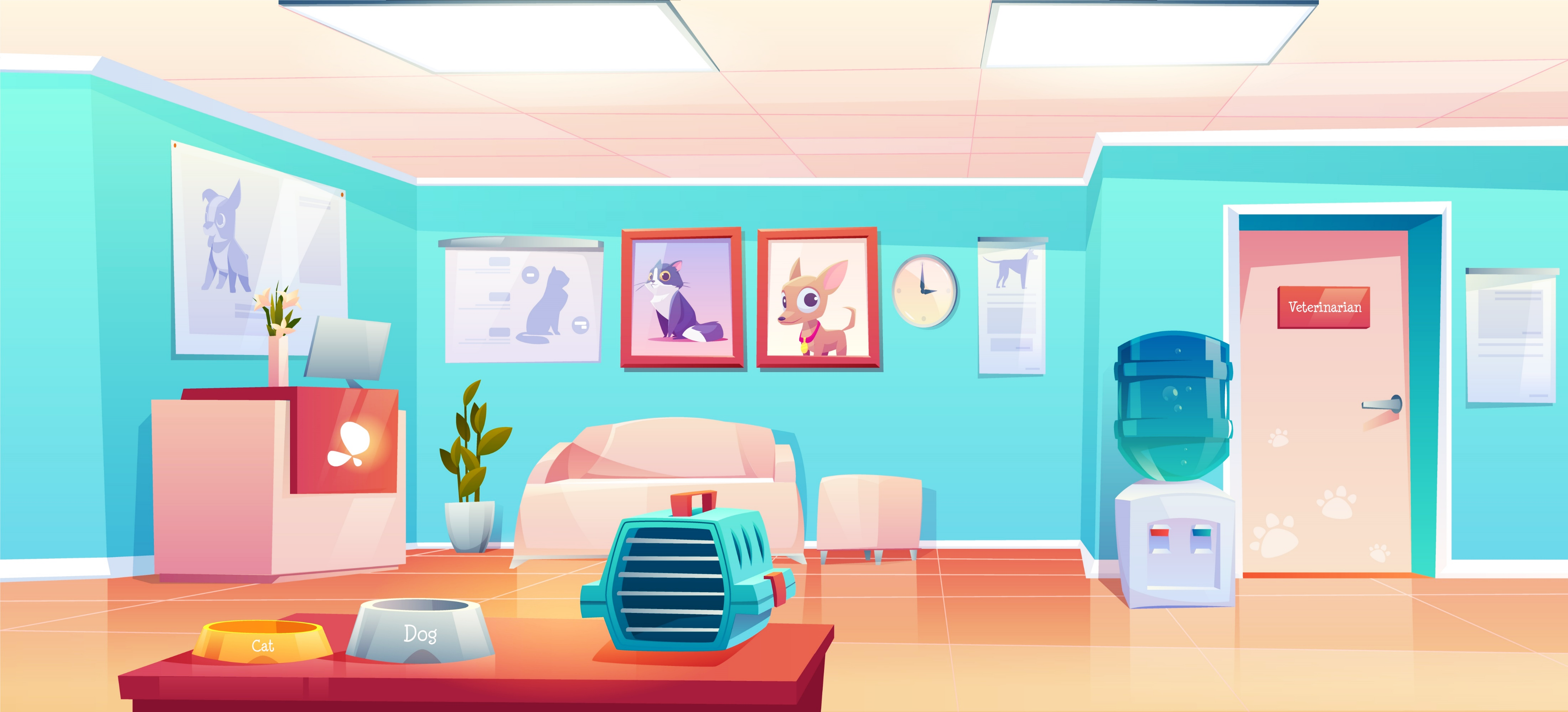 HẸN GẶP LẠI
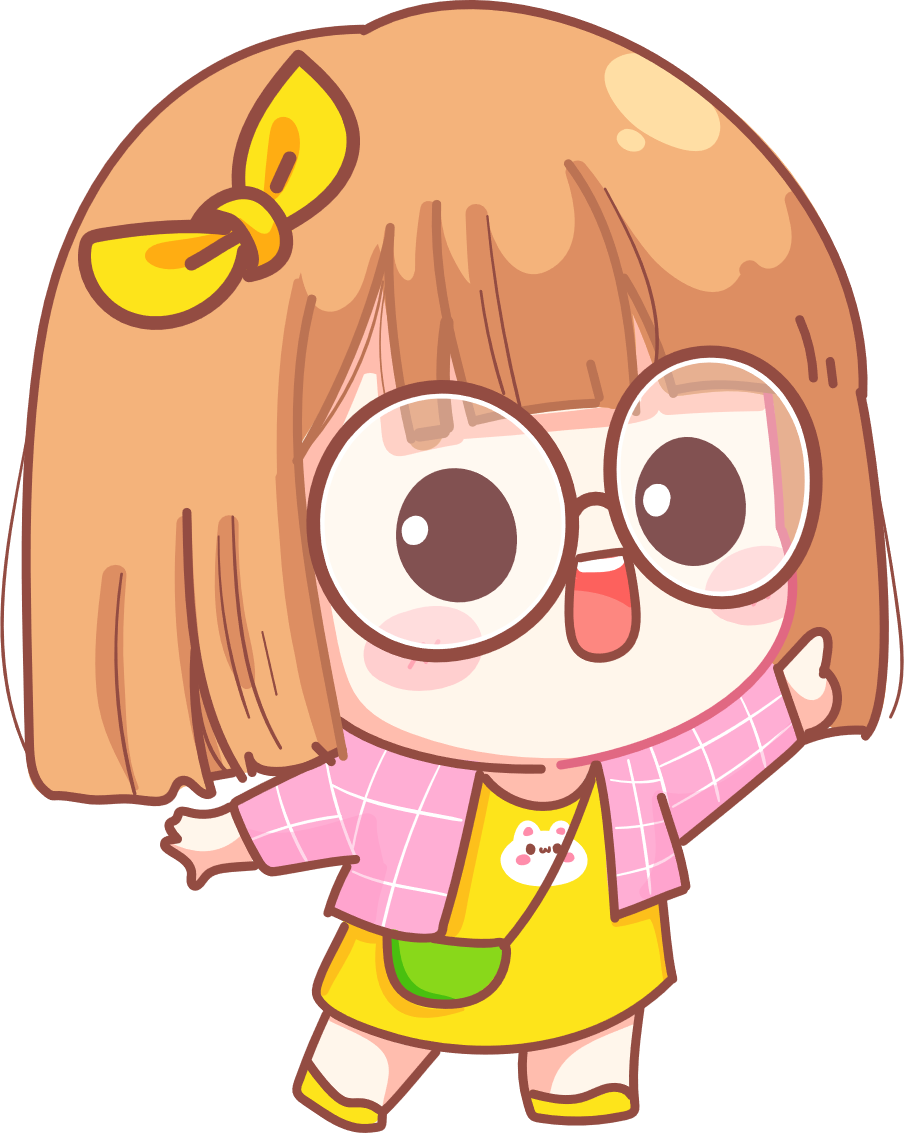 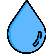